PRESIDENTE : JHON NARVÁEZ
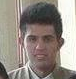 DEPARTAMENTO FINACIERO :SOTO KEVIN :BELEN VINUEZA



ERAZO BRAYAN
GERENTE: DARIO BURBANO
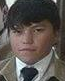 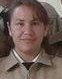 DEPARTAMNETO DE REDACIÒN Y COMUNICACIÓN:
DIEGO MALDONADO 




KEVIN YAPUD
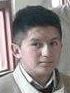 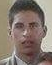 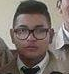